Standortanalyse
Julian Seidel und Aziz Hanefi
Inhalt
Der Name
Kurzer Einblick der Standorte
Unsere Strategie
Harte und weiche Standortfaktoren (tabellarischer Abgleich)
Konkurrenzanalyse
Quellen
Handy- Candy
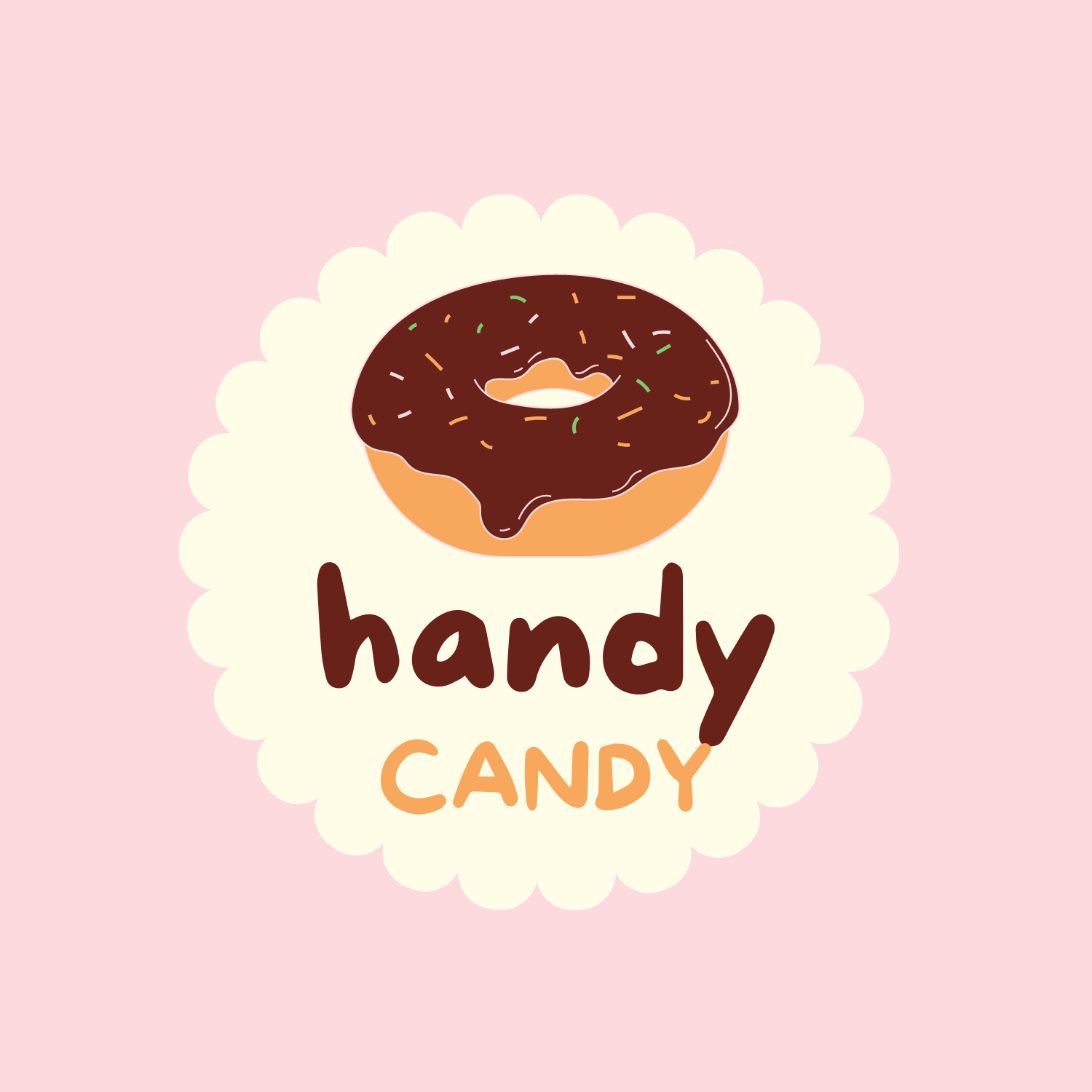 Die zur Wahl stehenden Standorte
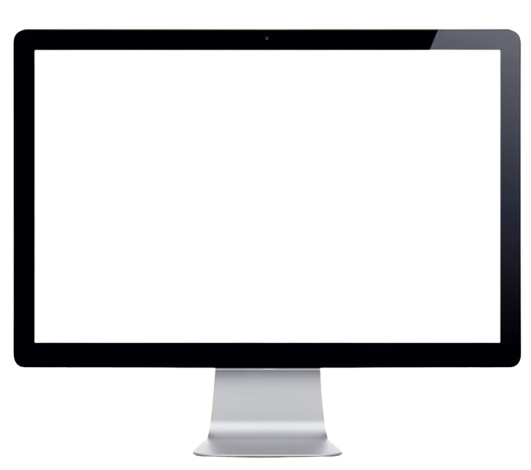 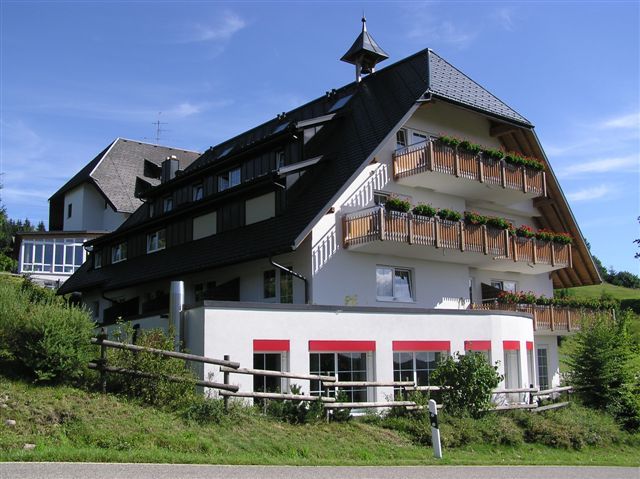 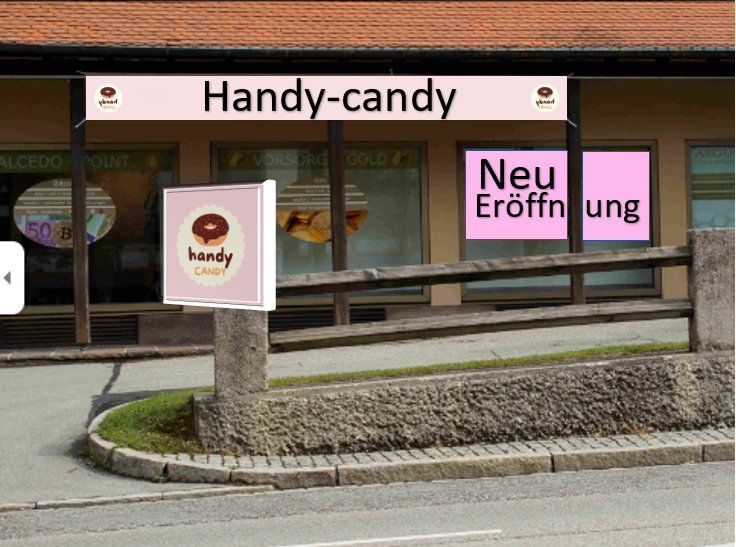 Unsere Strategie
Position
Zielgruppe
Wünschenswert
Unverwechselbar
Zielgruppe:    Geografisch. Wachsende Bevölkerung, sehr beliebter Standort
Demografisch. Hohes Einkommen, großer Anteil der jungen Bevölkerungsschicht
Psychografisch. In Hoki. Sind fast alle sozialen Schichten vertreten, Kauf nach Laune-
Geselschaft
Wünschenswert:                 Die potenziellen Kunden müssen einen Grund sehen
Warum sie bei Handycandy einkaufen sollen.

Gewinn. Sparen die Kunden?   Selbstwert. Steigert es den Selbstwertgefühl 
des Kunden?   Bequemlichkeit. Erleichtert es den Alltag des Kunden
Unverwechselbar:                  Was uns vom Wettbewerb differenziert

Herausragende Qualität, Spezielle Eignung des Prodokts an die Zielgruppe,
Ungewöhnliche Dienstleistungen wie Online- shop, sofort bedruck in Filliale.
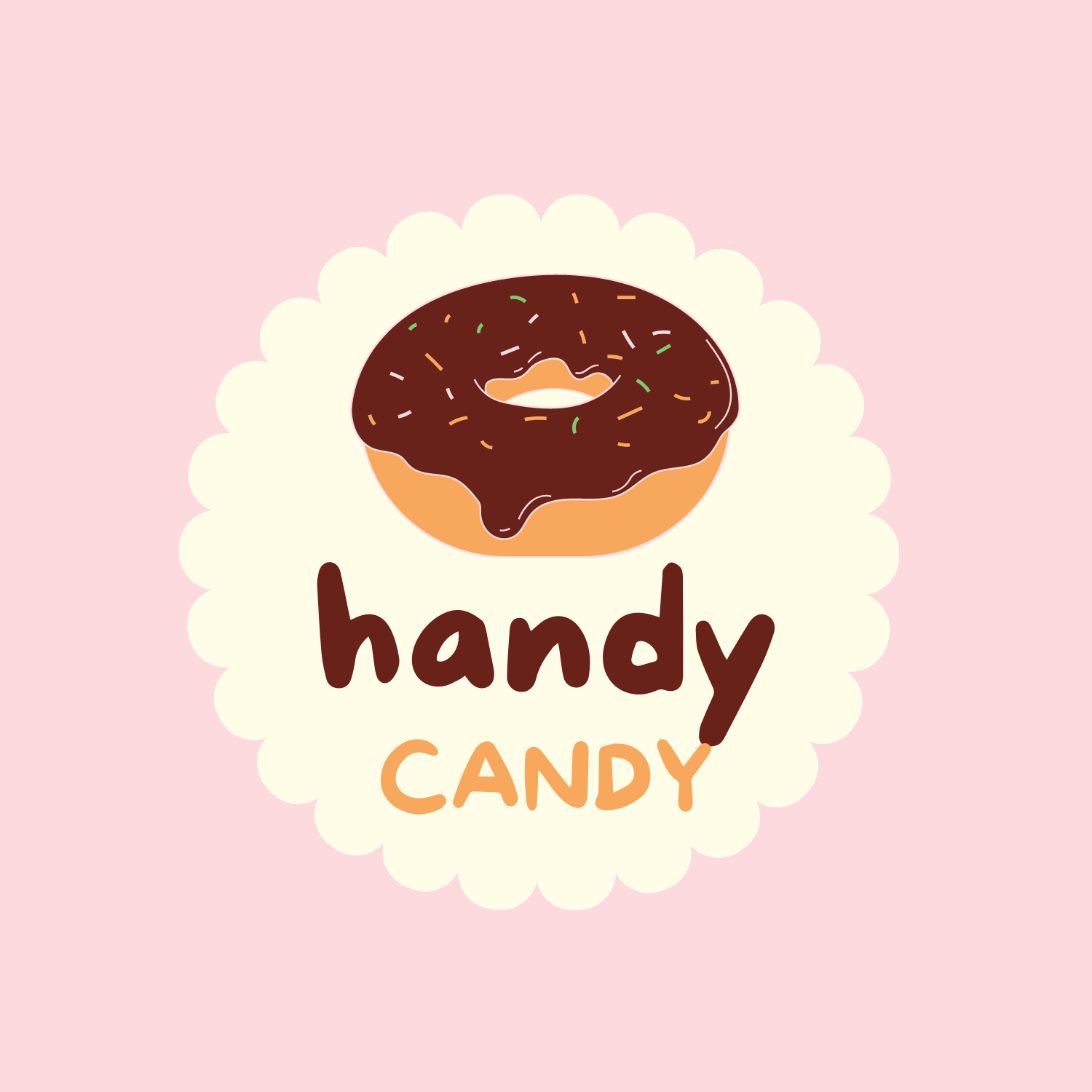 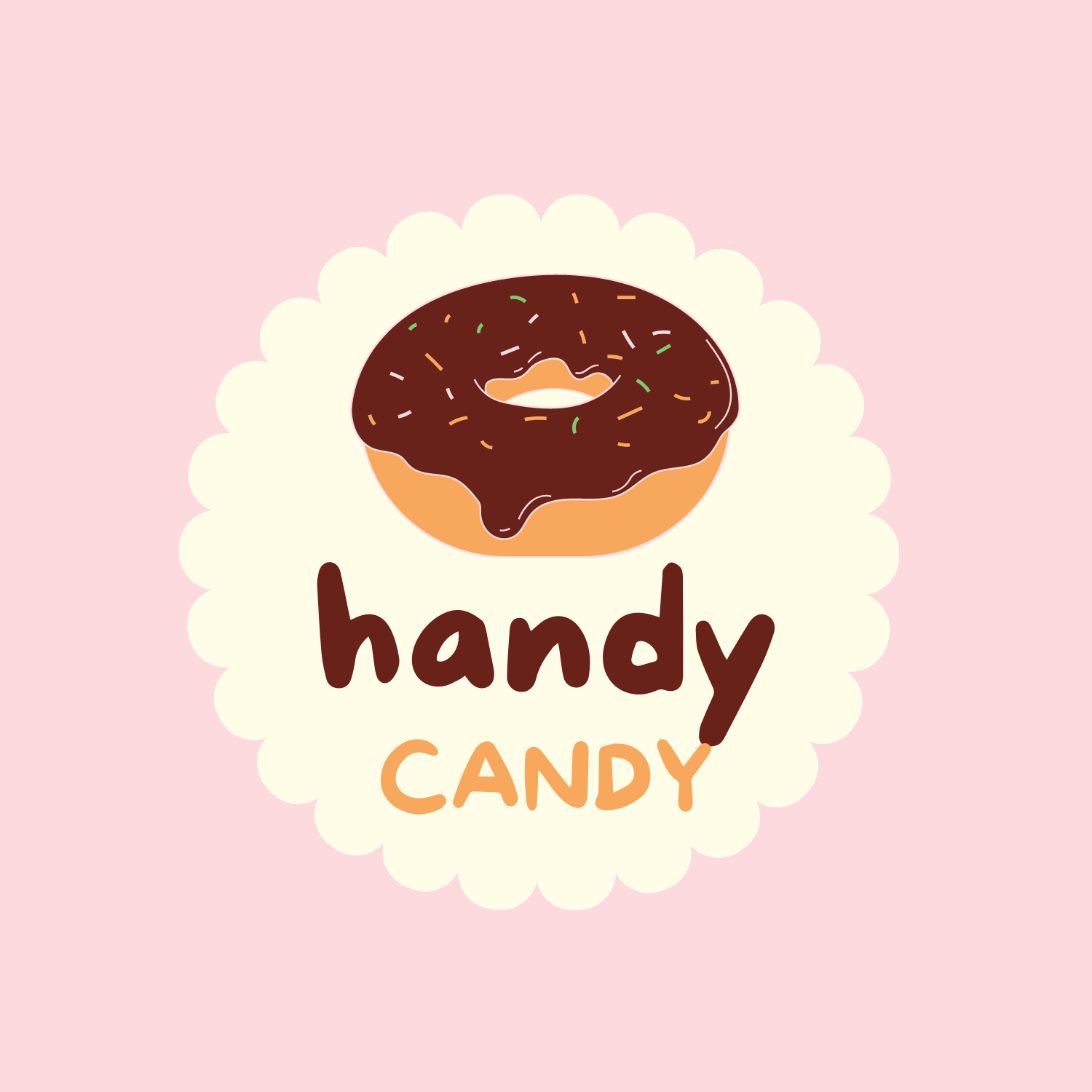 Harte und weiche Standortfaktoren
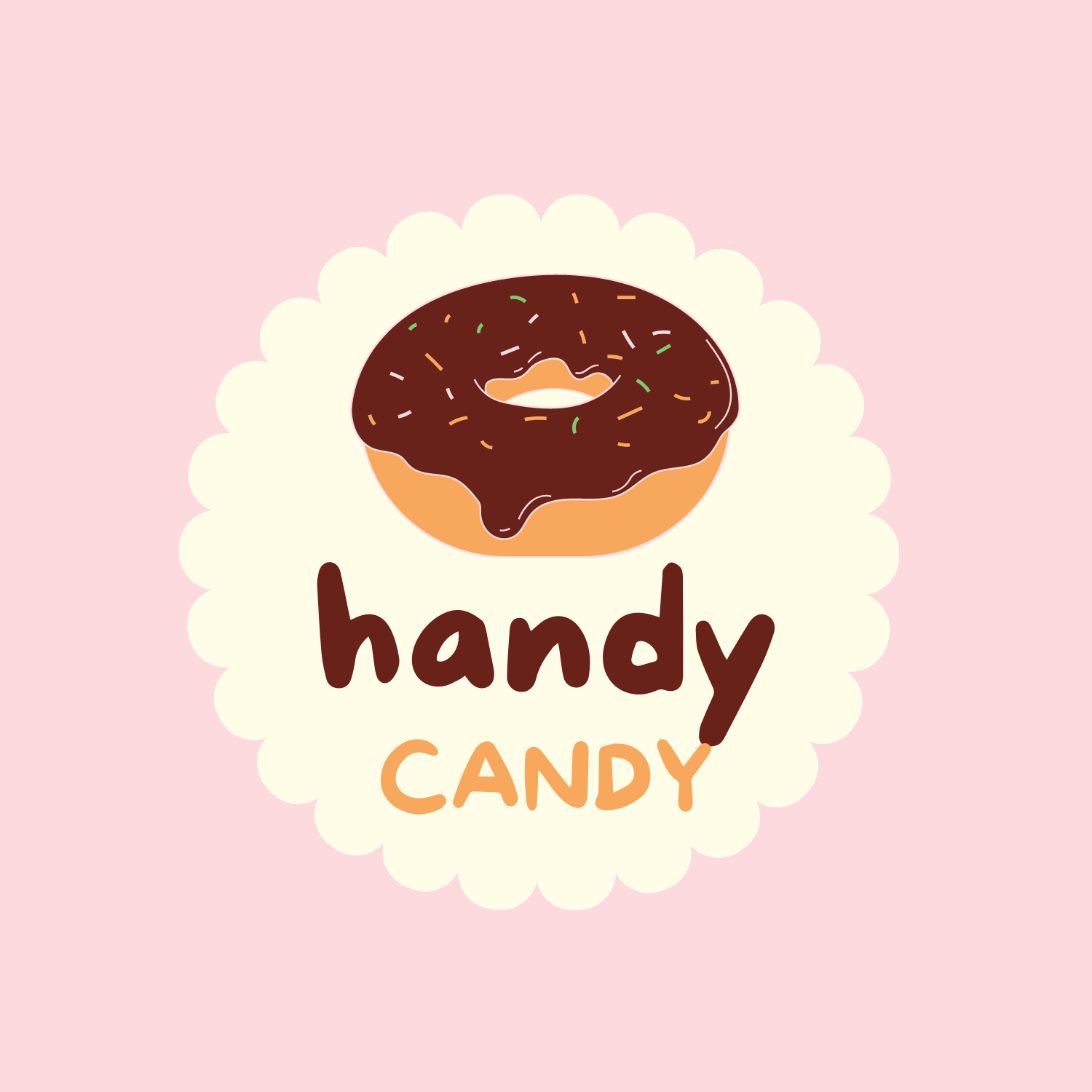 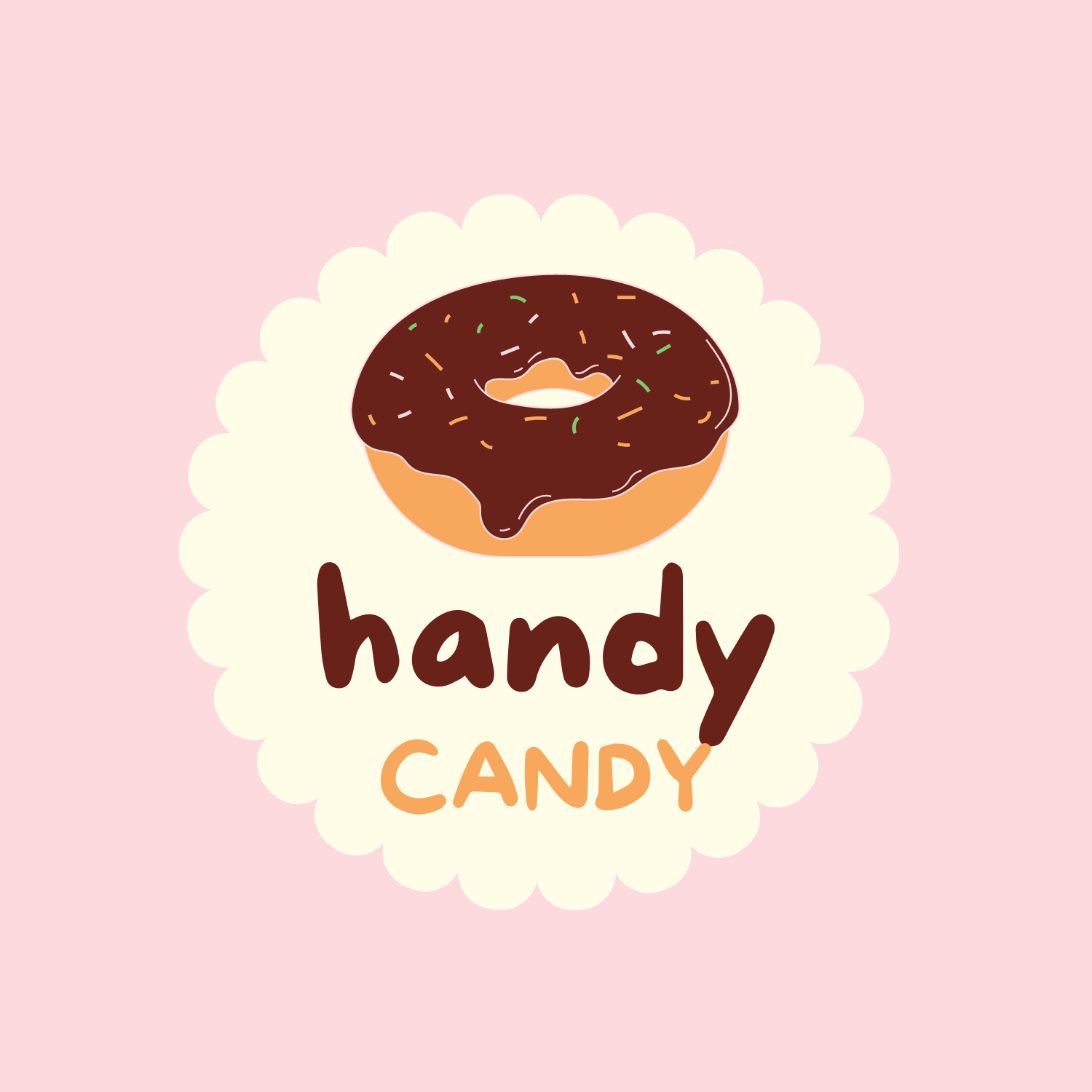 Holzkirchen
Stürzlham
Holzkirchen
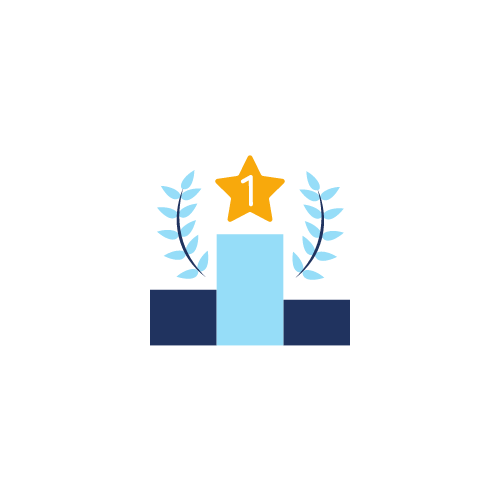 Parkplätze
Infrastruktur
Miete
Kaufkraft
Kundschaft
Kunkurrenz
Image des Ortes
Lebensqualität
Freizeitangebot
Weiche Faktoren
Steuer Unterschiede
Harte Standortfaktoren (kurze Erklärung)
Lieferanten
Lager
Einzugsgebiet
Verkehrswege
Weiche Standortfaktoren (kurz erklärt)
Lebensqualität
Freizeitangebot
Private Kosten
Wohnqualität
Tabellarischer Abgleich (Standortfaktoren)
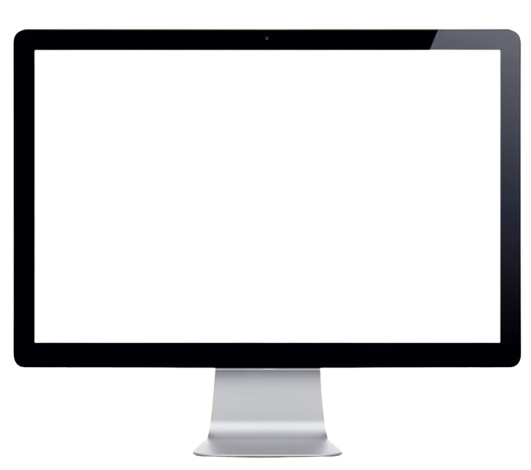 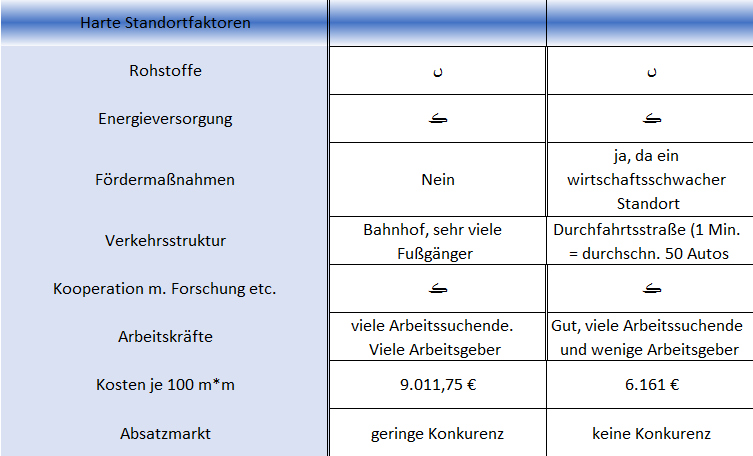 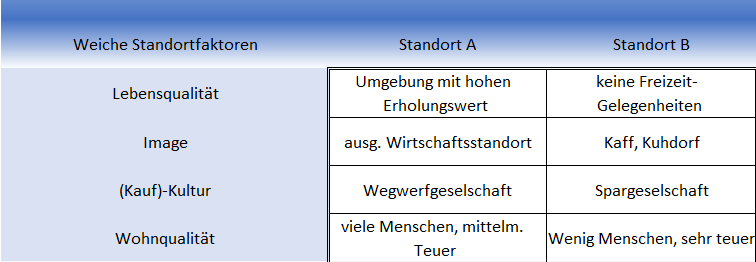 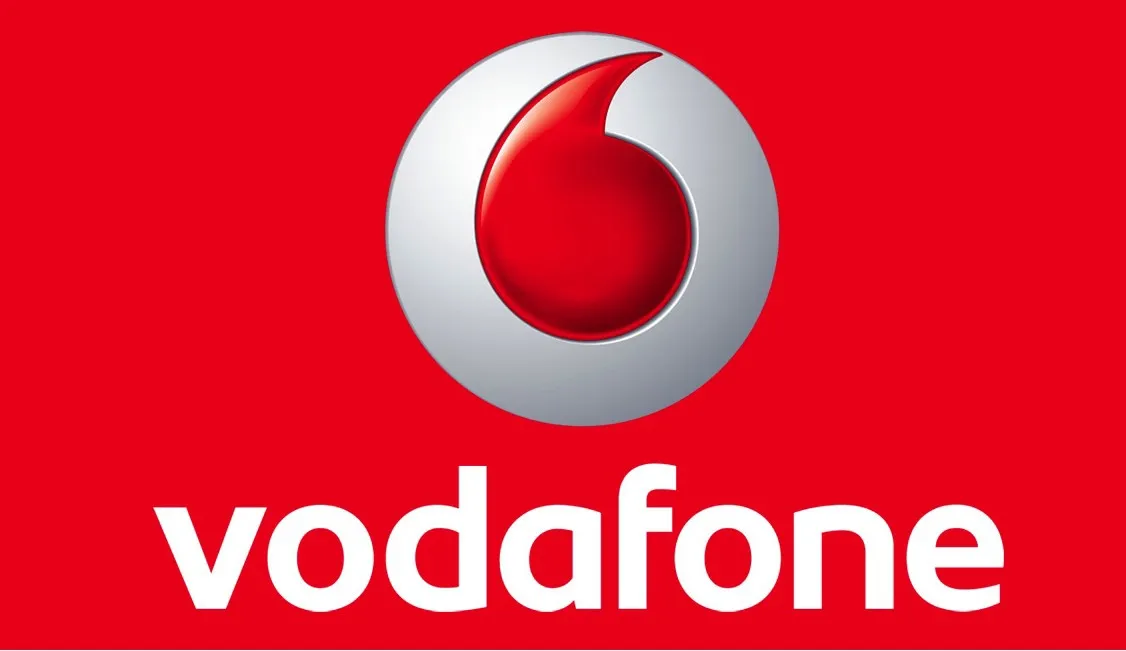 Konkurrenzanalyse
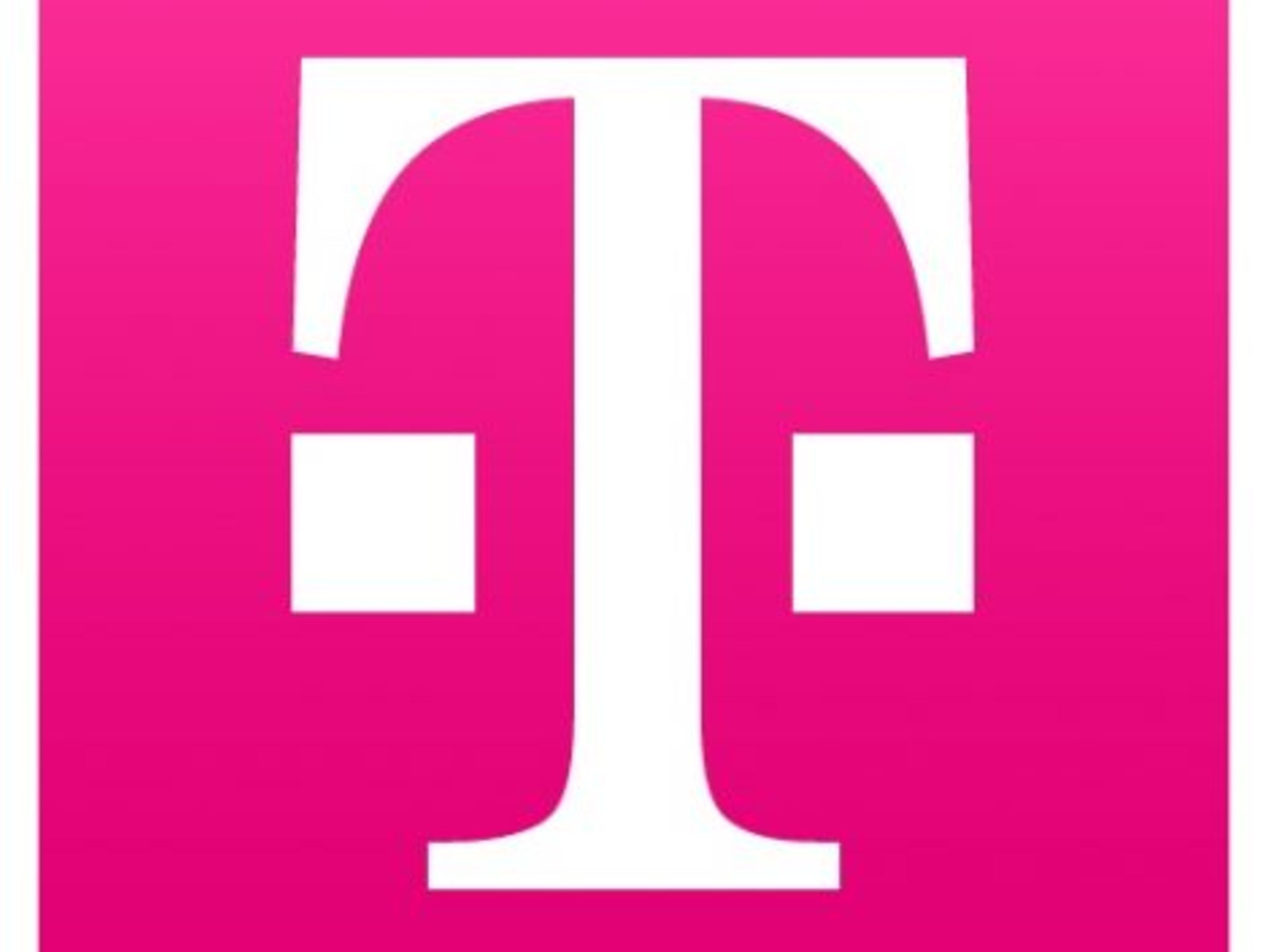 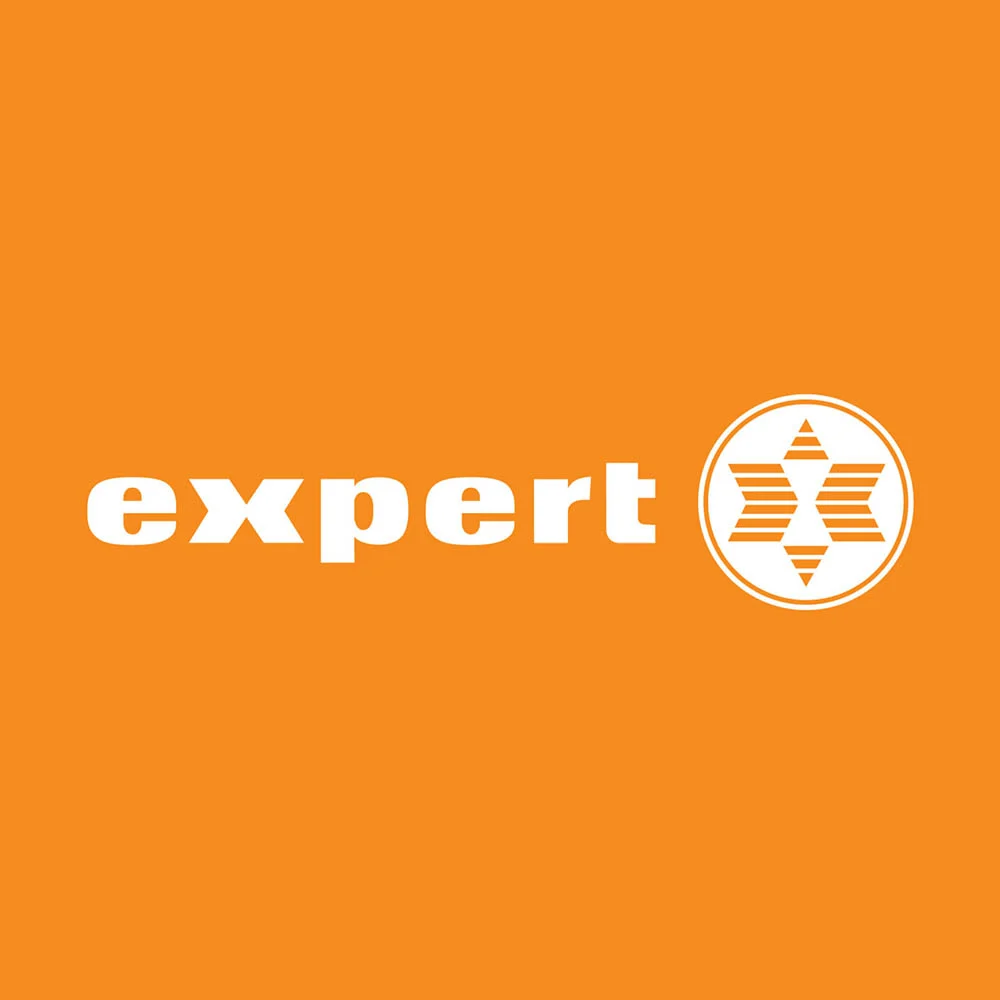 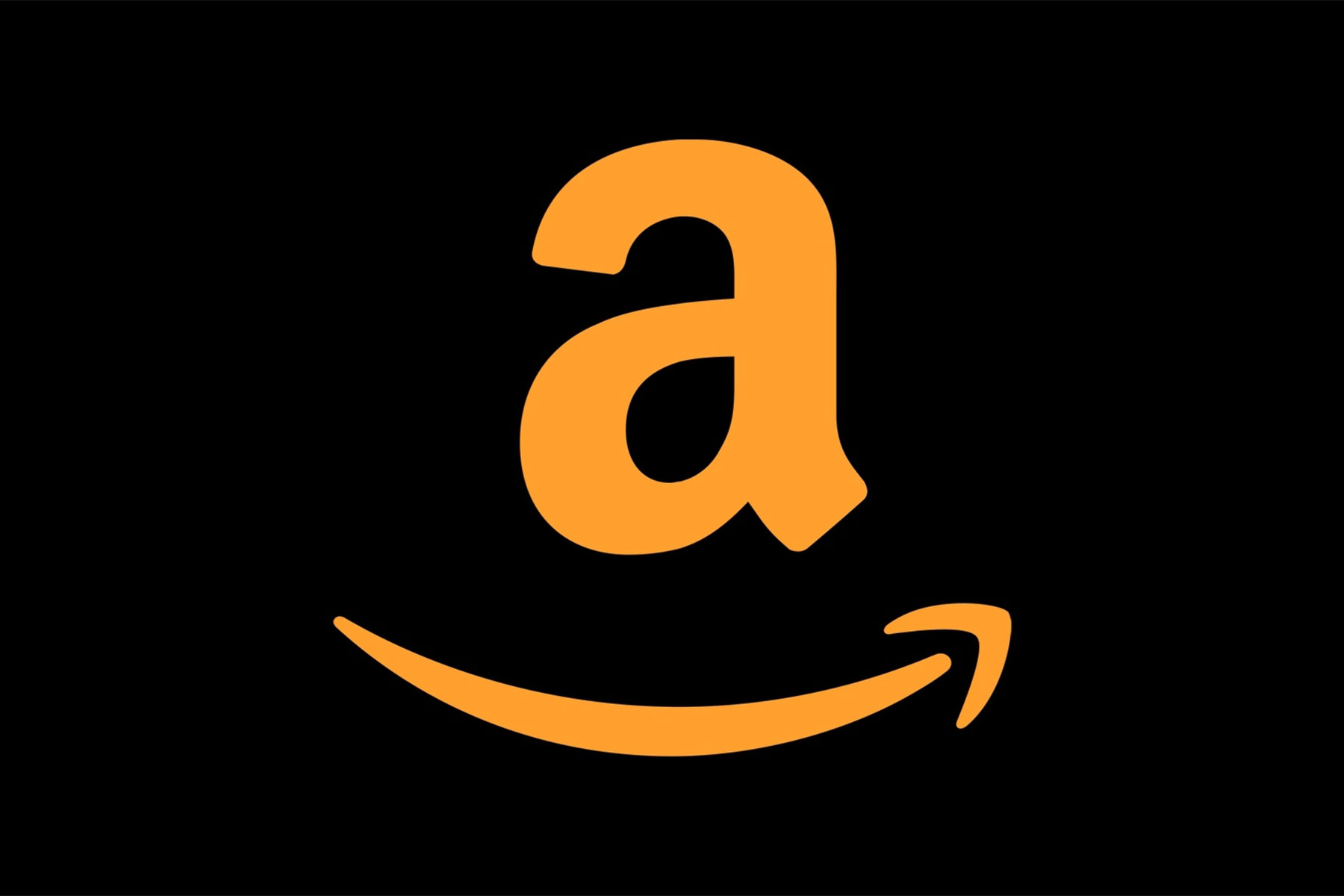 Strategie zur konkurrenz Überlegenheit
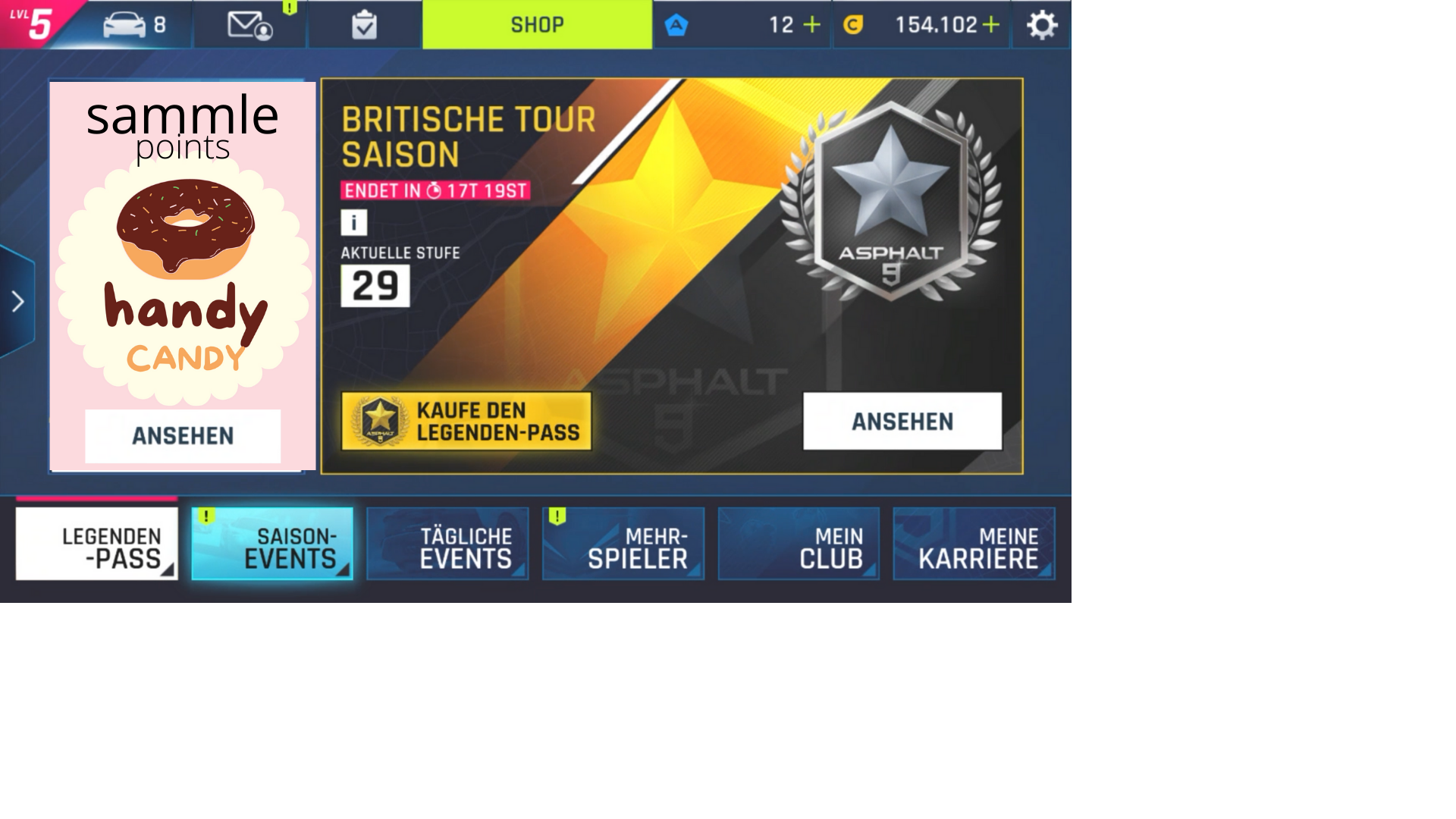 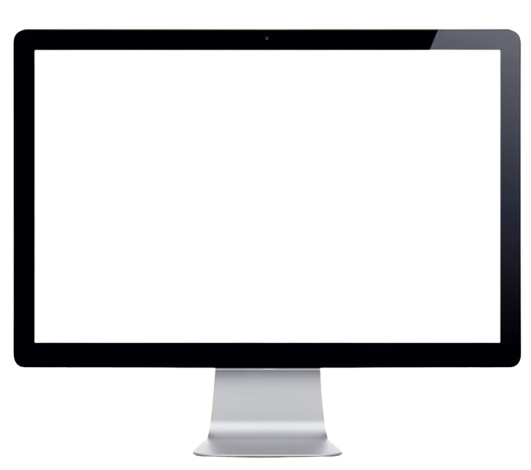 Marktinnovation: ERWARTUNGEN ÜBERTREFFEN; 
Gewinnchancen geben (skepsis) und gewinnen lassen = Doppeltes Vertrauen
Imitation: Wir geben Abnehmern einen Grund, unser Angebot, eines bereits etablierten Produkten vorziehen.
Immerwährender Weiterverkauf von „Laune Produkten“
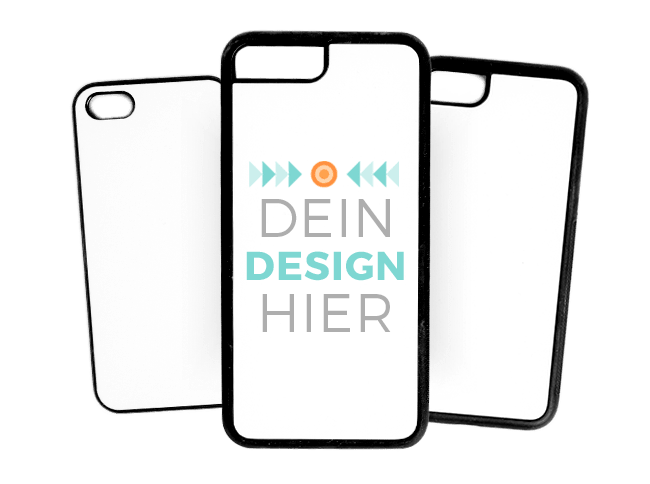 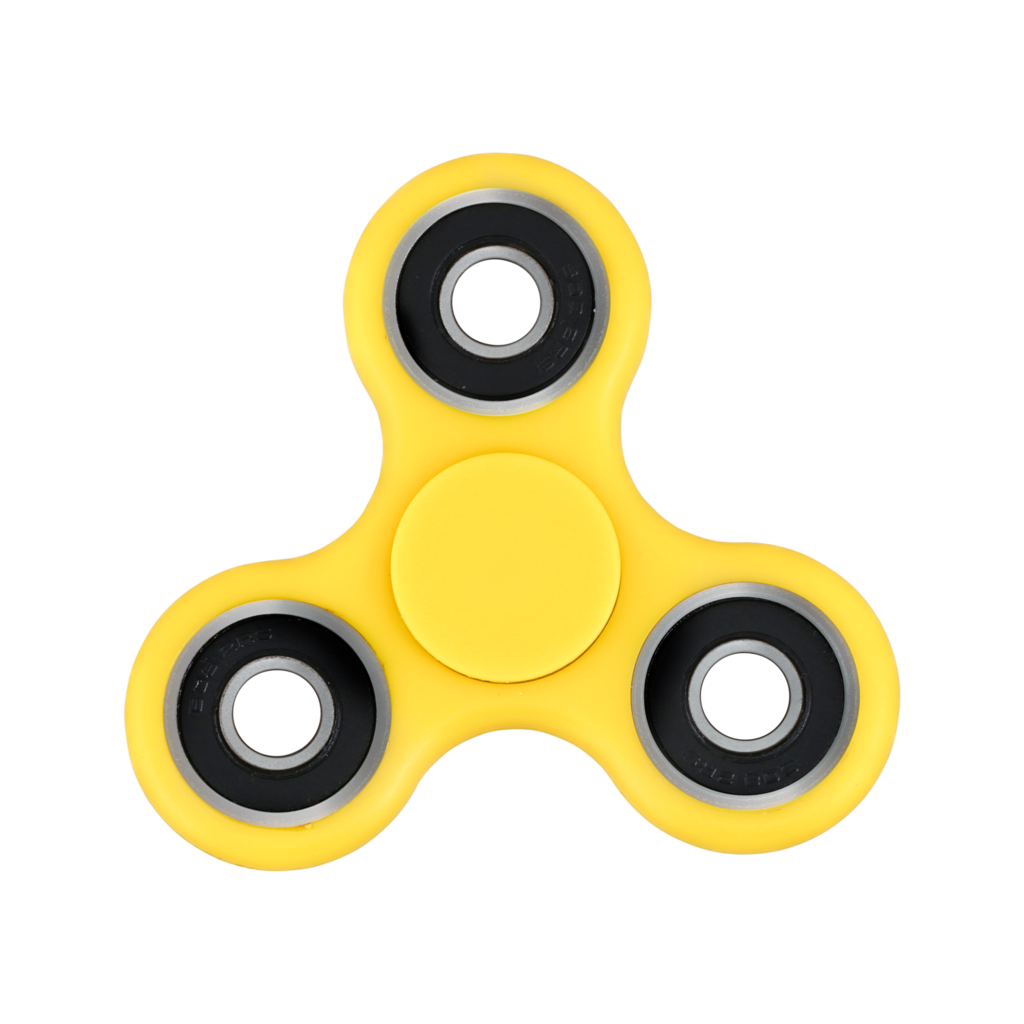 Expert
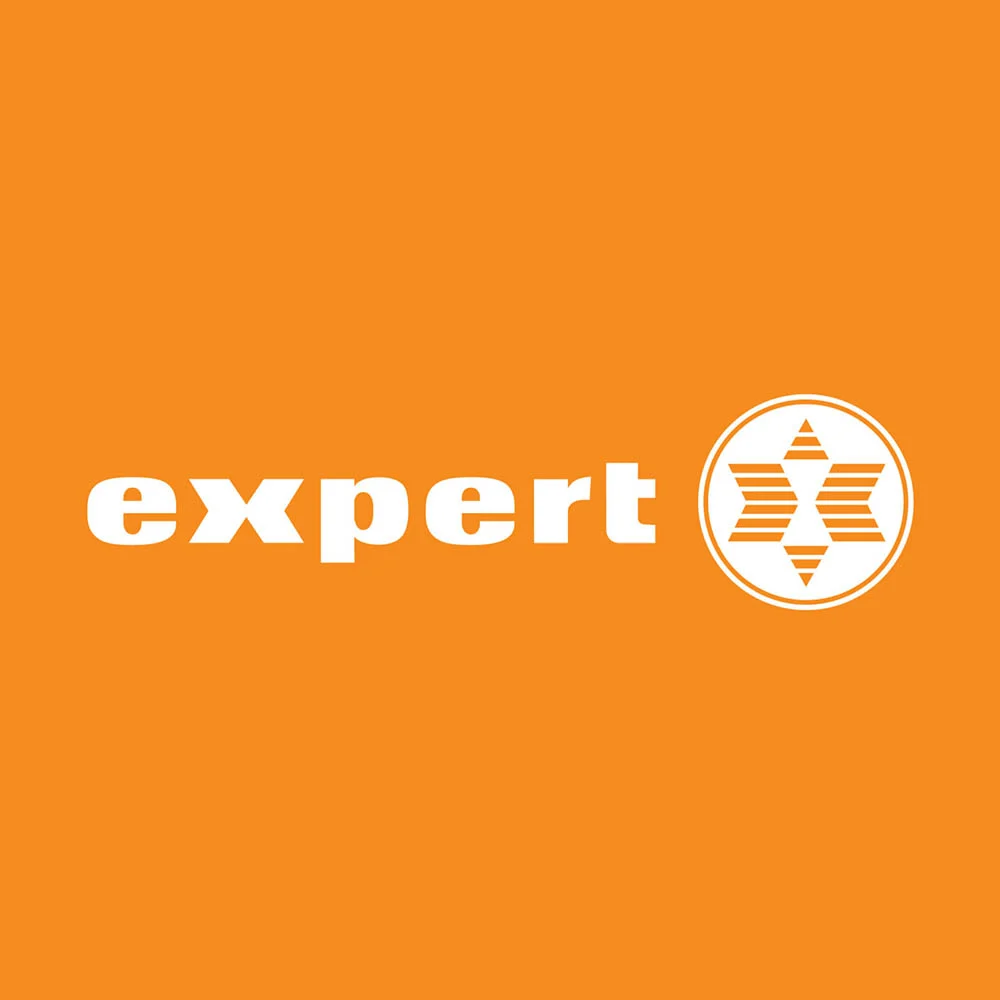 In Holzkirchen +
Kleineres Angebot -
Amazon
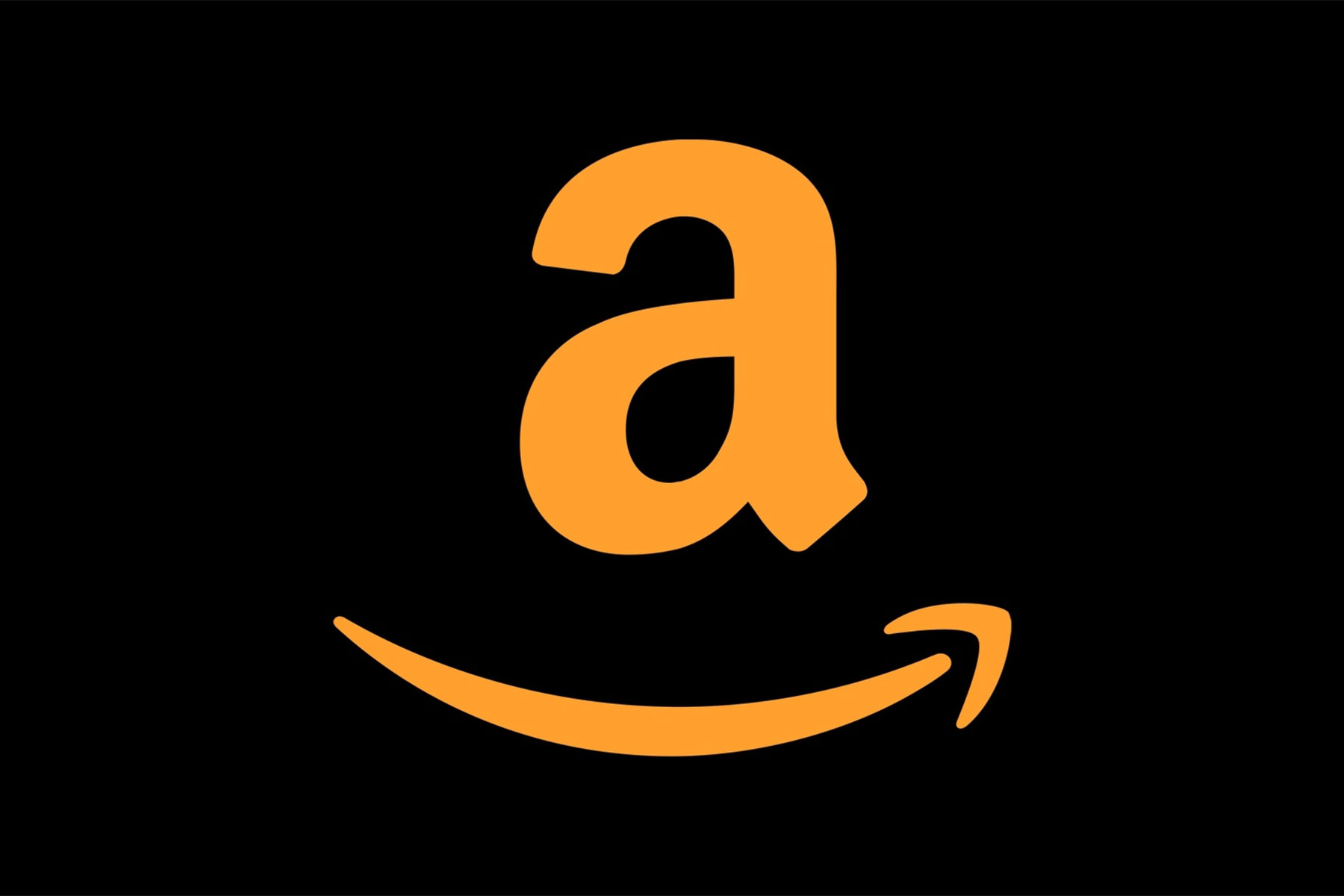 Große Konkurrenz vor allem in ländlichen Gebieten wie Stürzlham +
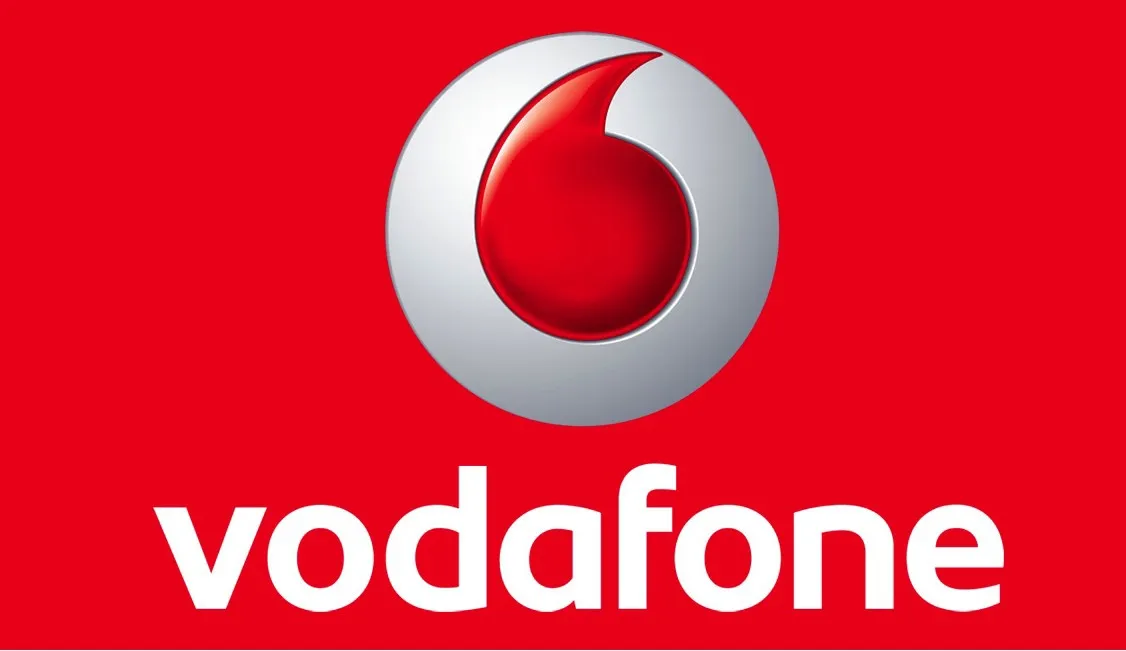 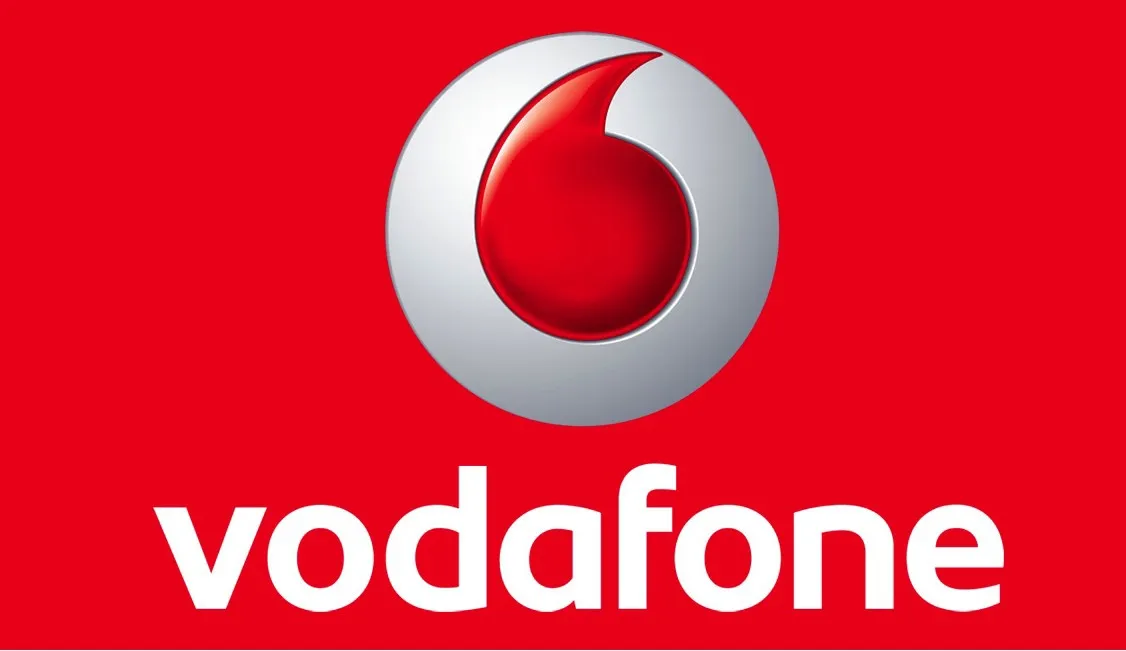 Vodafone und Co.
In Holzkirchen
Standartanlaufstelle für Tarifkunden und somit mehr Kunden für Giveaways wie Handy Zubehör
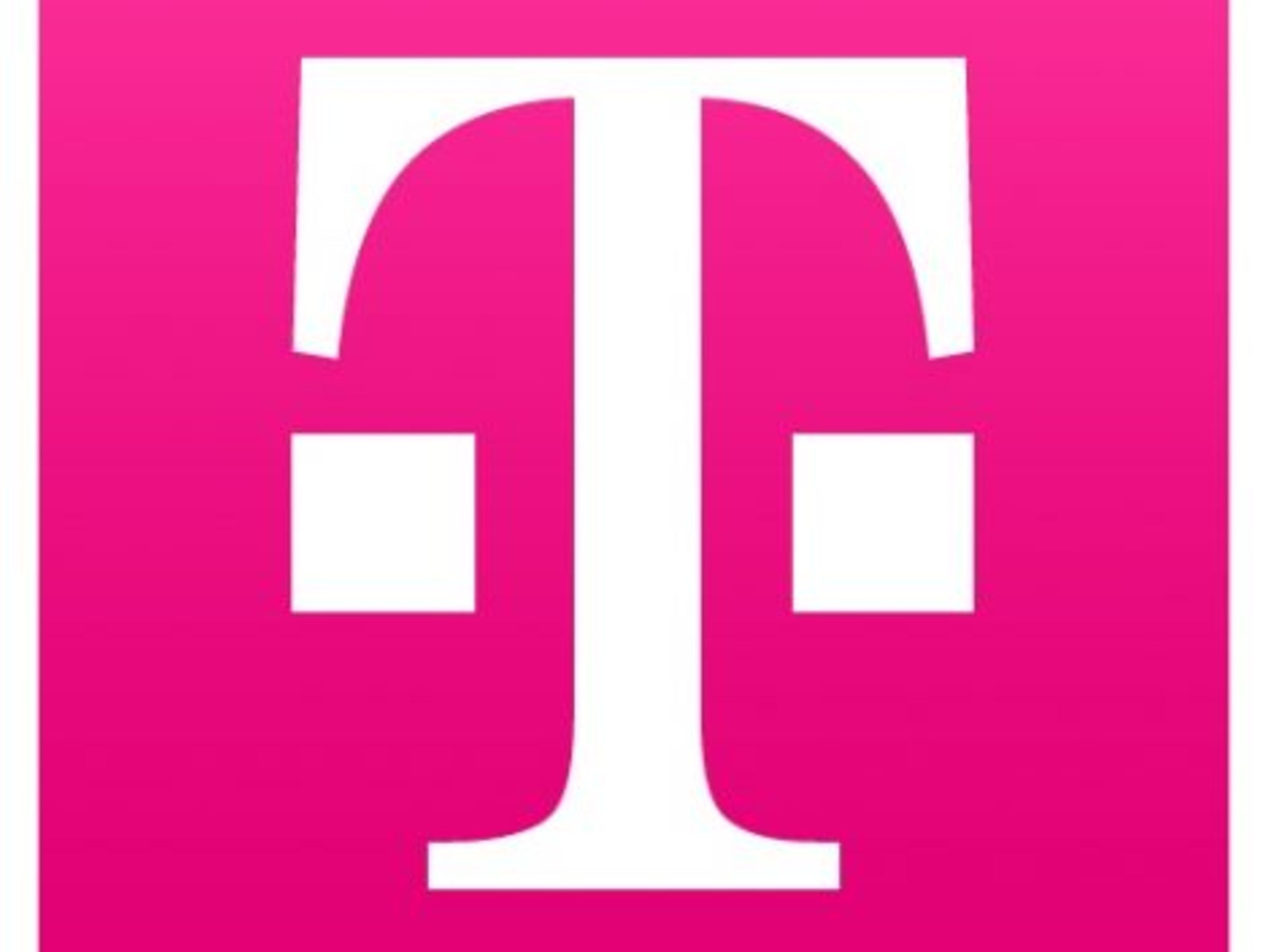 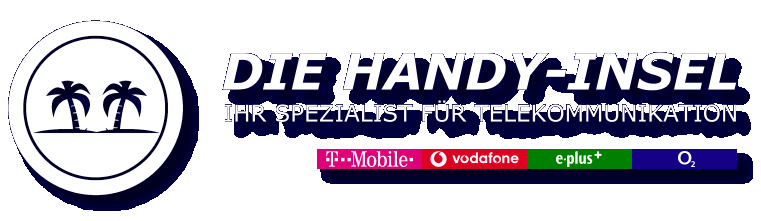 Handy-Insel
In Holzkirchen
Guter Ruf +
Nur begrenztes Angebot an Handy Zubehör
Kennt aber keiner ;-)
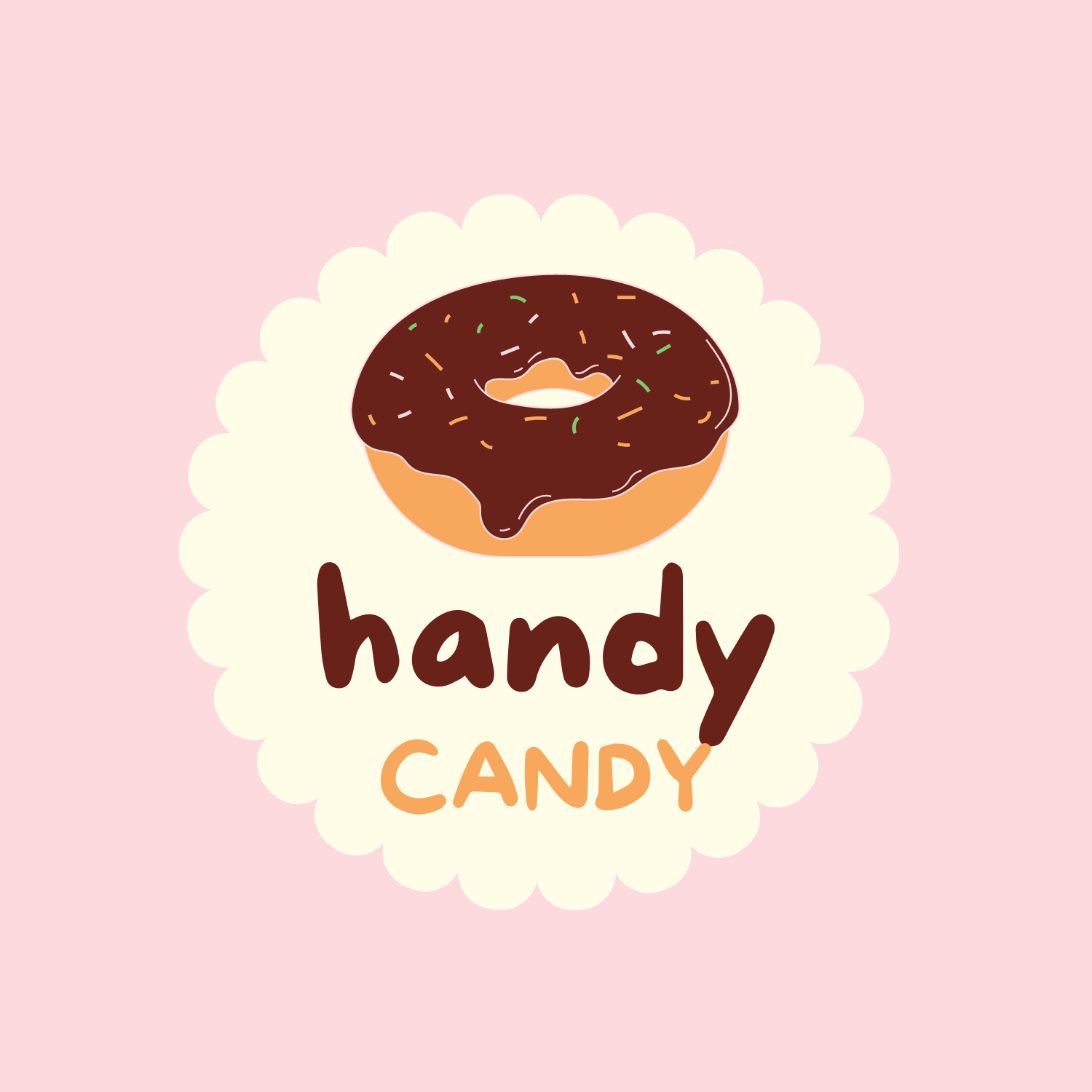 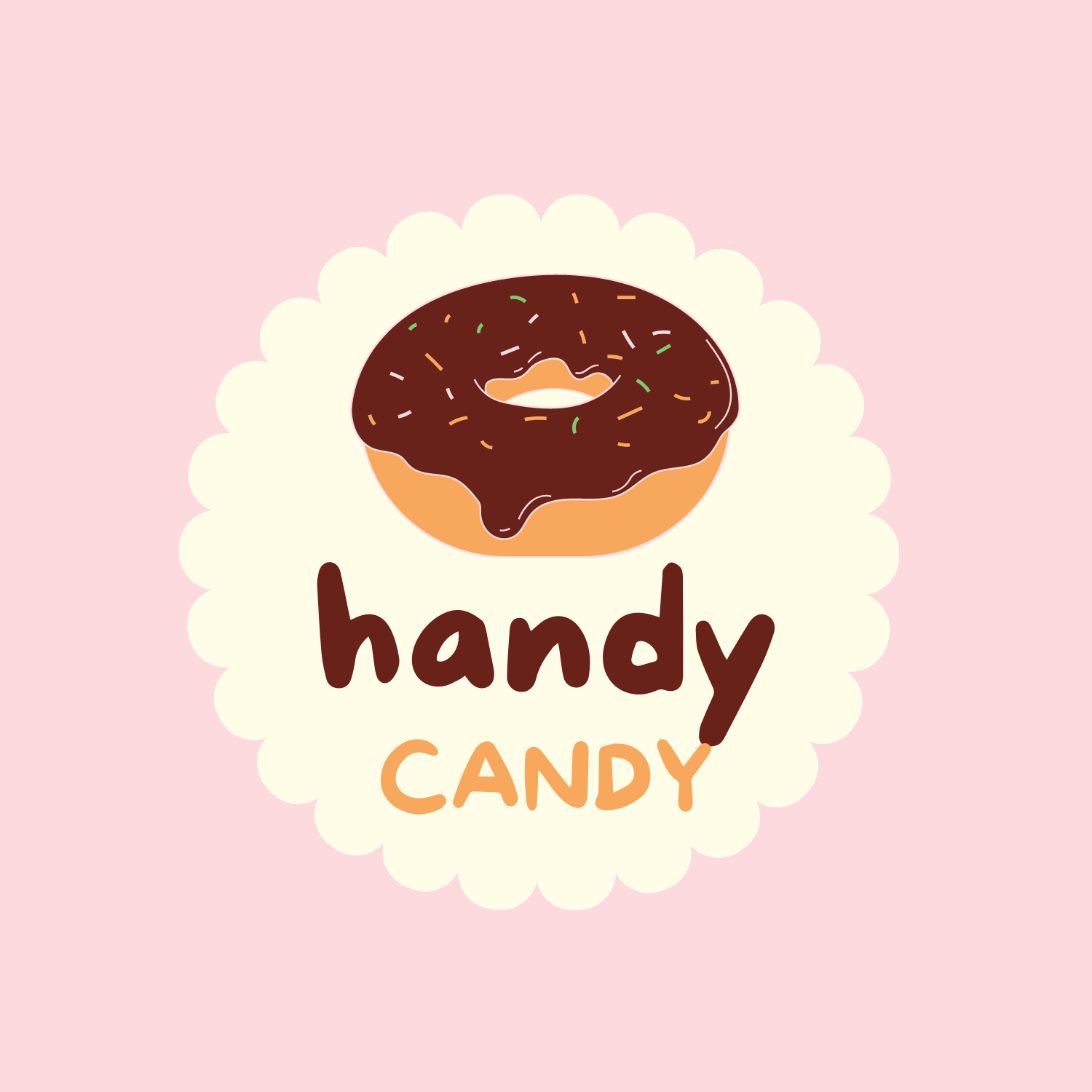 Ja- Wir würden Handy Candy aufmachen
Durch den Online- Versand Handel lassen sich unabhängig von Holzkirchen, weltweit unsere Produckte absetzen.

Durch die Kauf- Mentalität, und zielgerichteter Werbung schaffen wir den „Opfern“ Probleme und bieten gleichzeitig die passende Lösung an.

Ein gut laufendes Geschäft inkl. Bundesweiter Expansion sind vorprogrammiert!
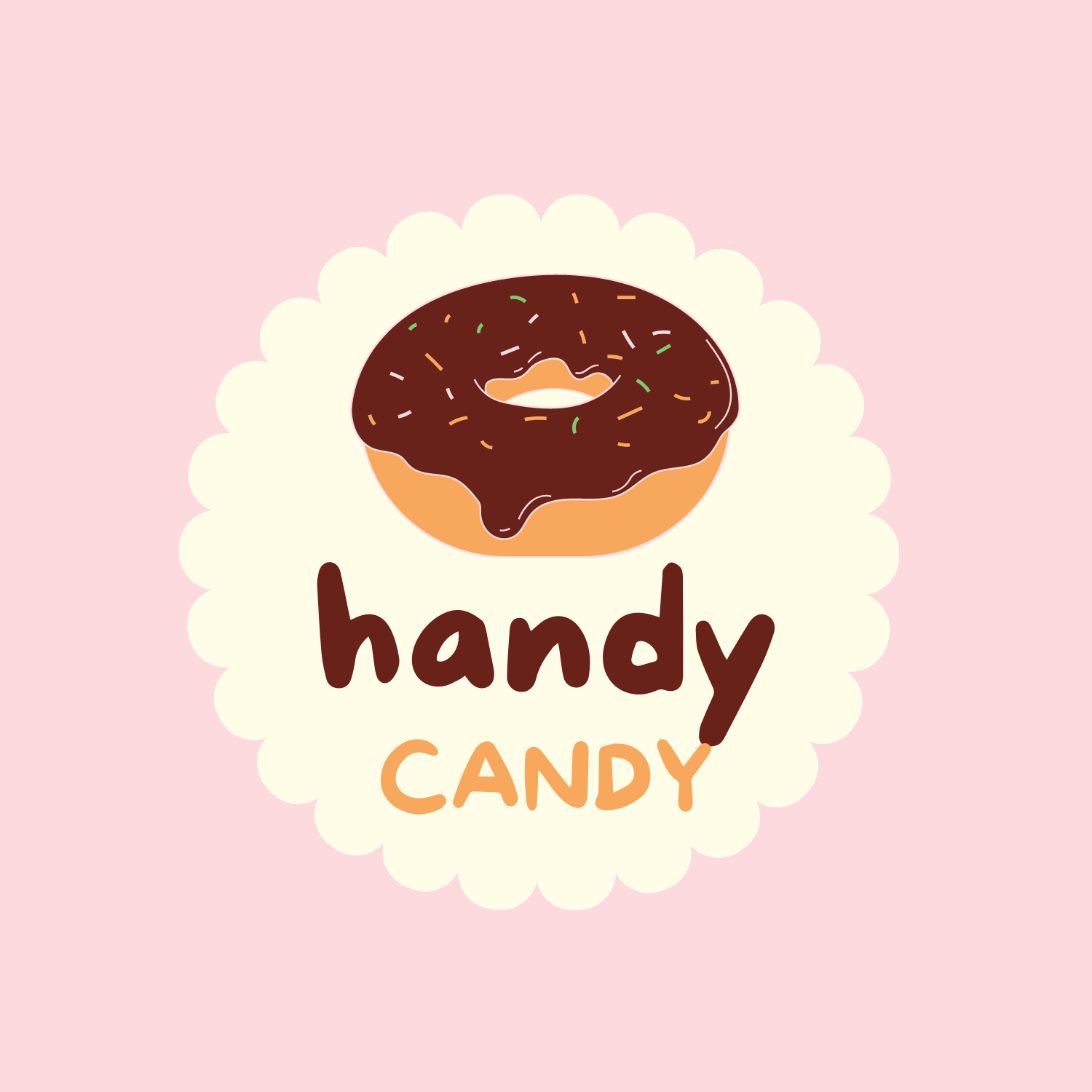 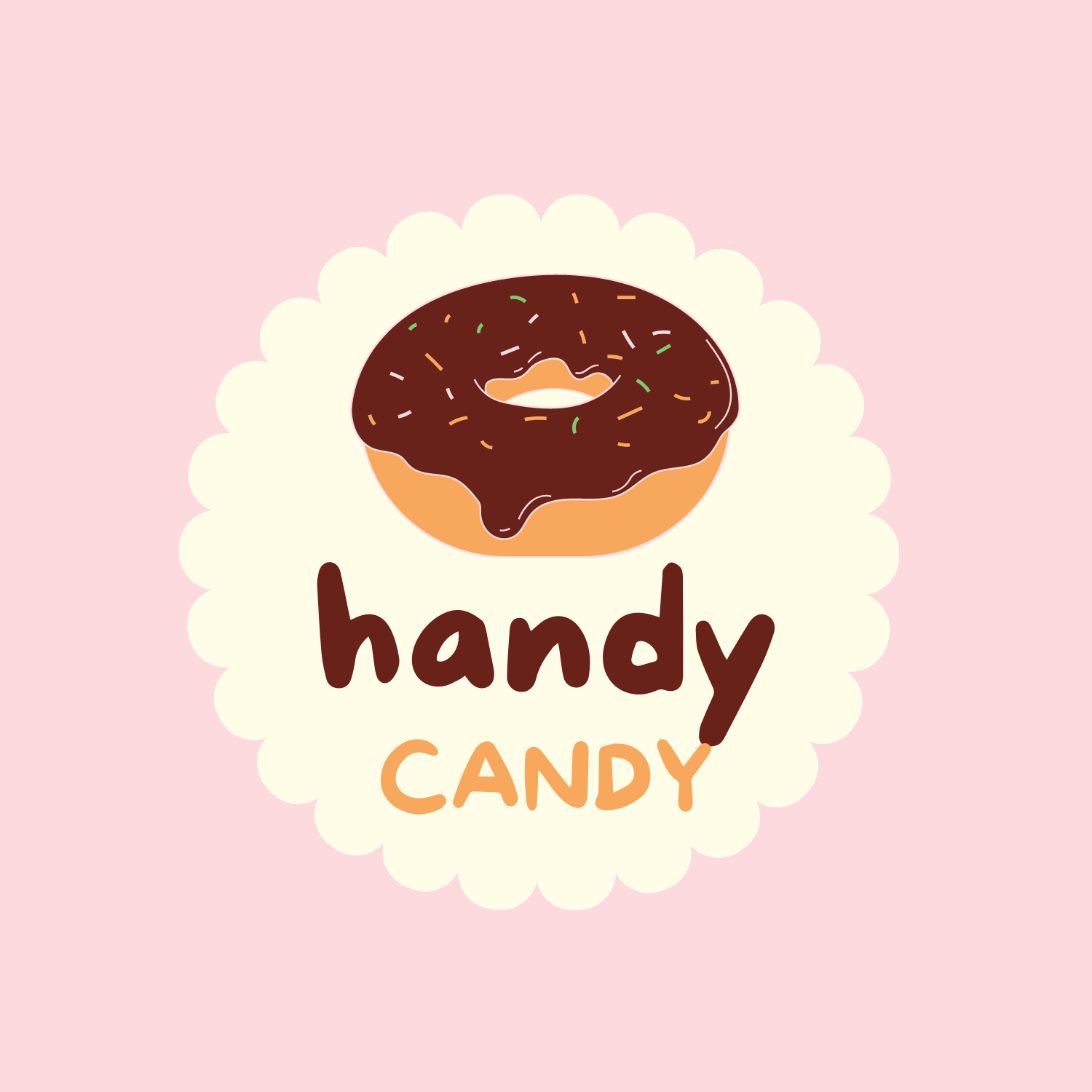 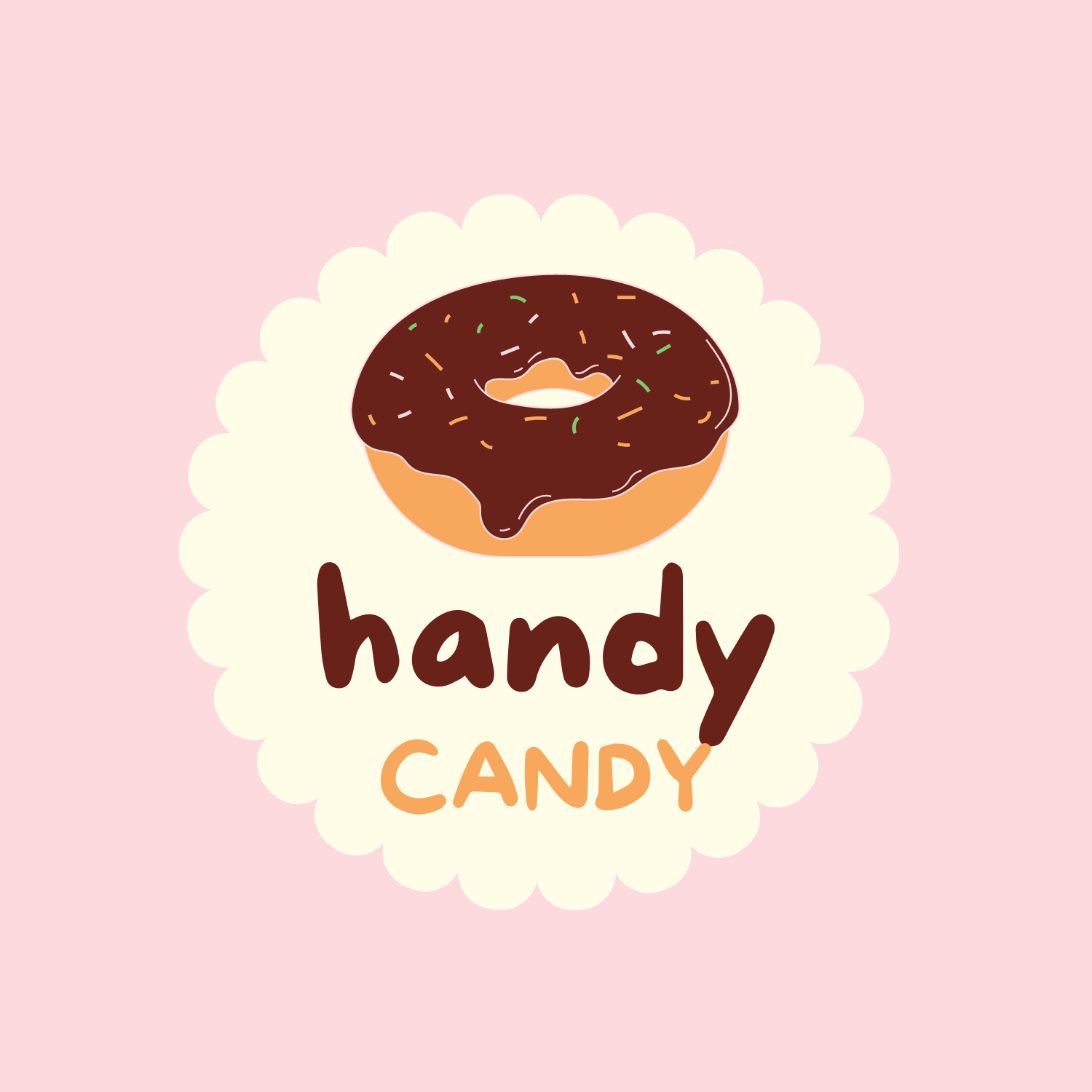 Quellen
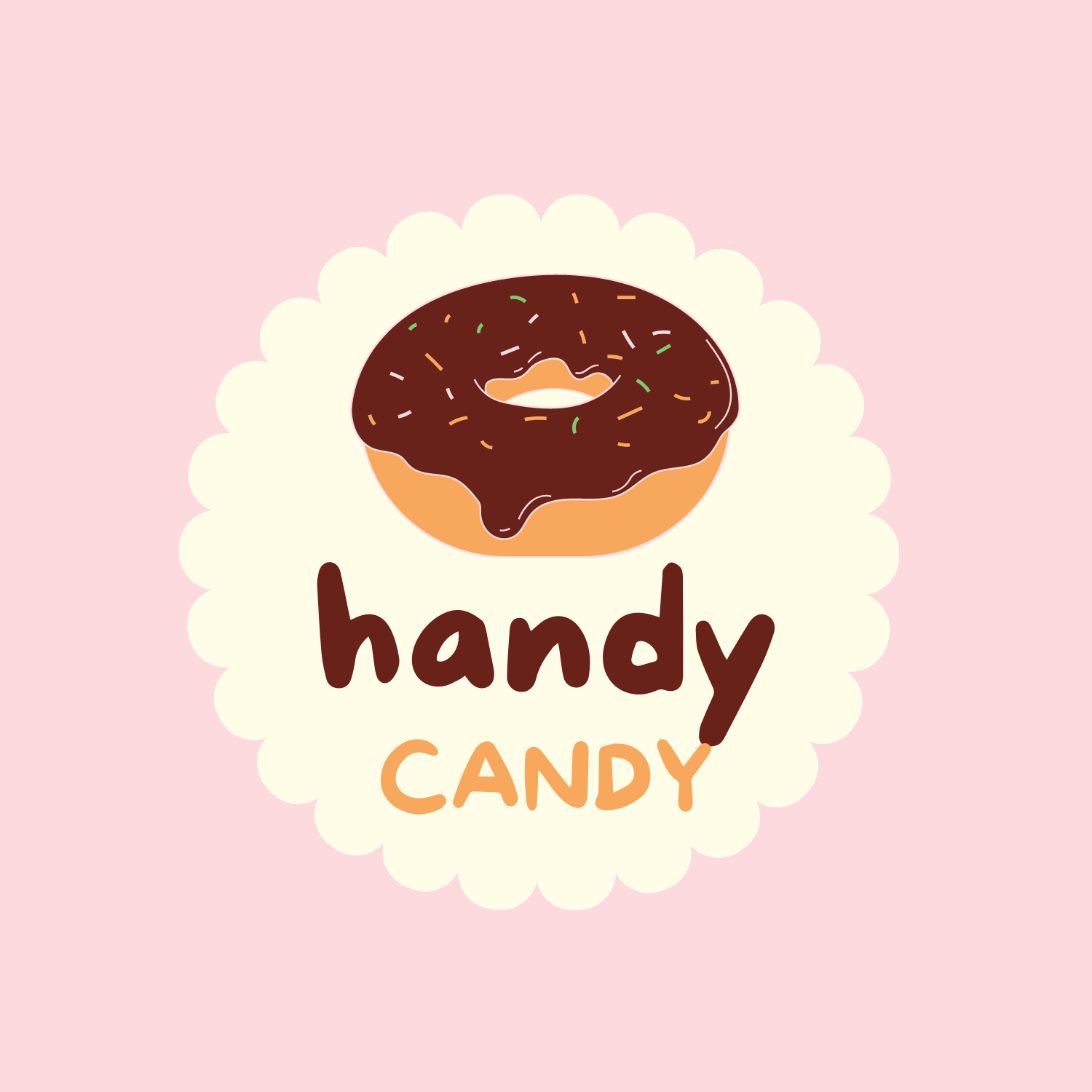 Alle Bild-Materialien sind von Canva und Stock X
Infos von den Deutsch Ab´s und unseren Gehirnen
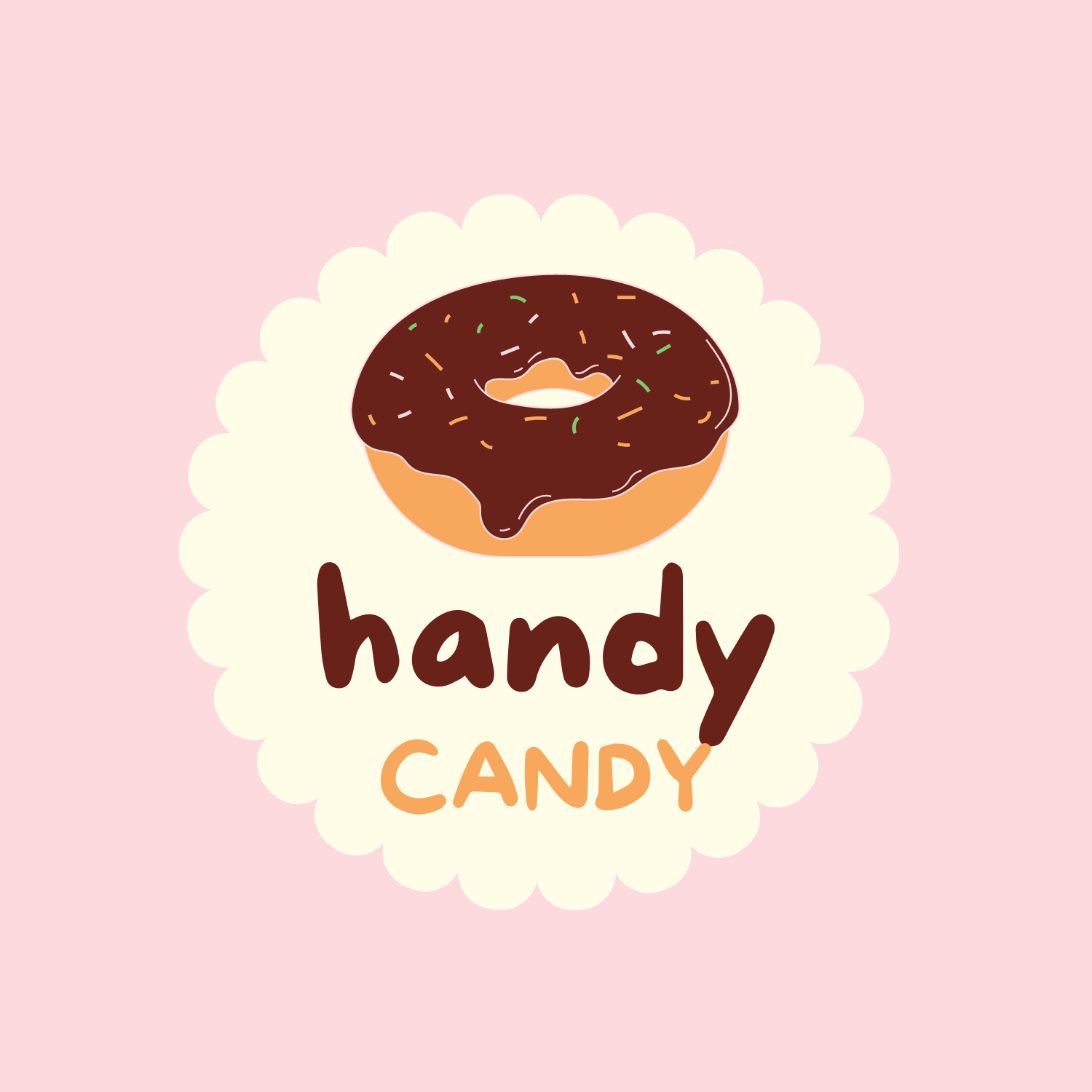 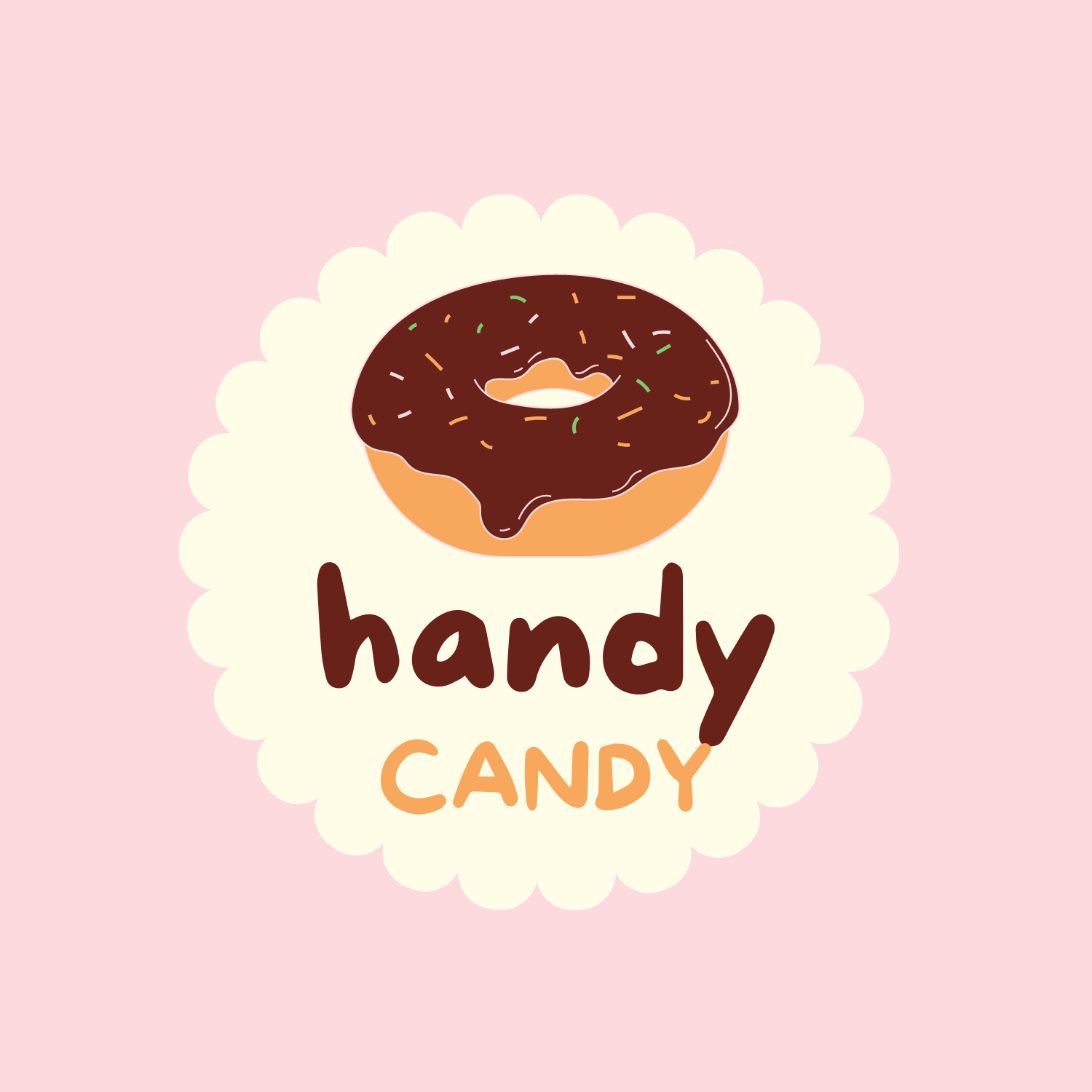